Jim?
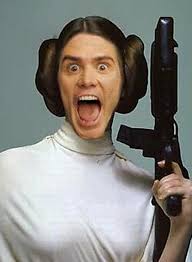 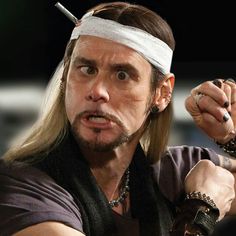 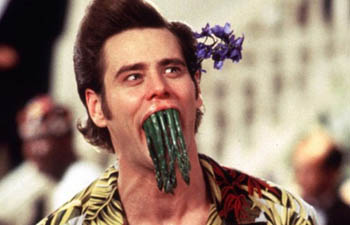 CARREY?
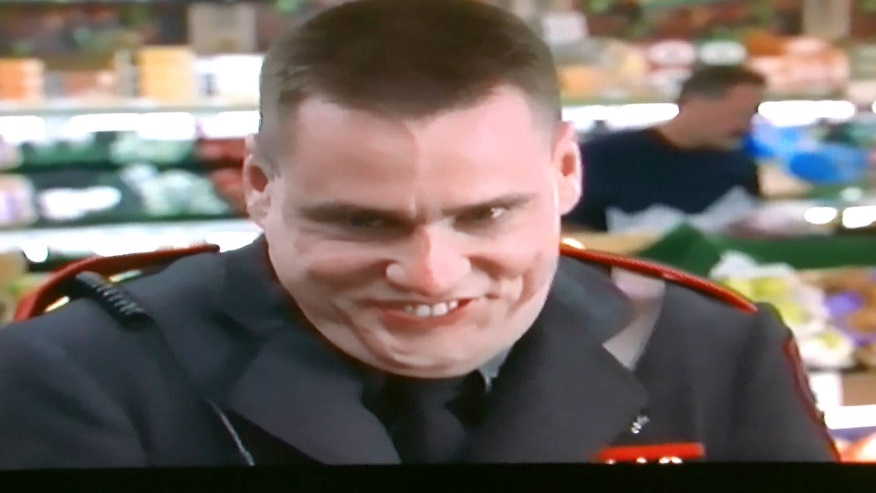 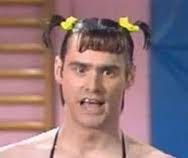 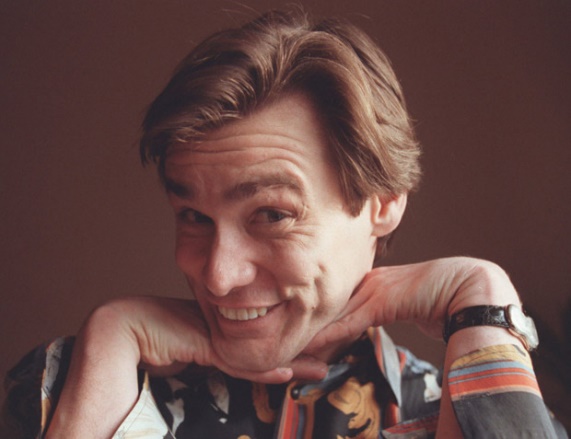 BONUS ROUND?
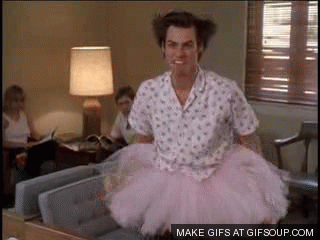 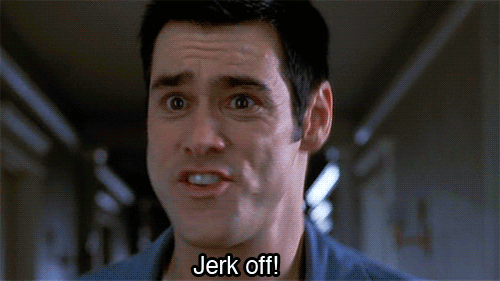 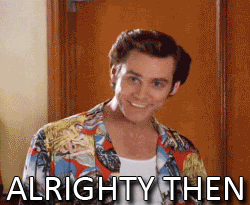 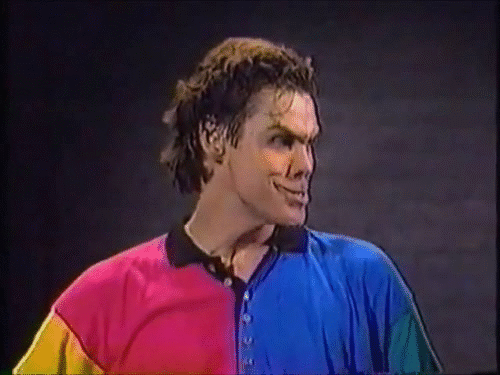 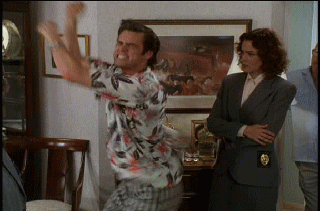 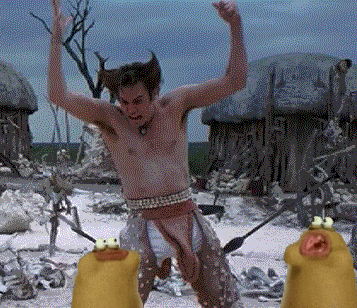 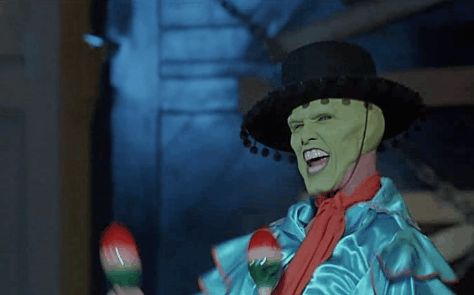 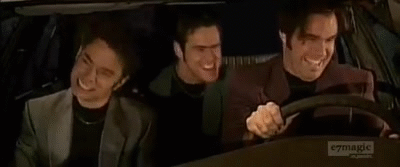 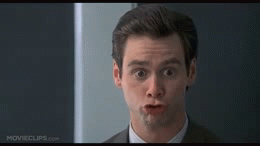 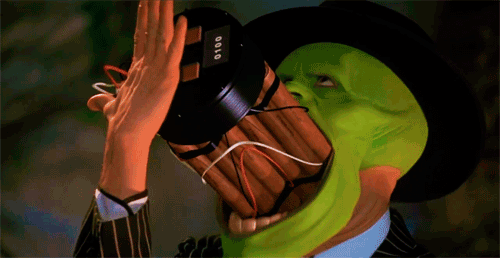 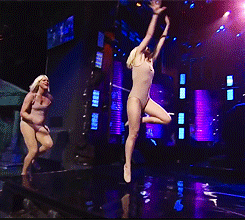 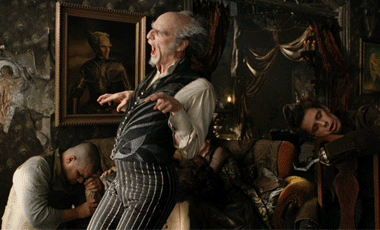 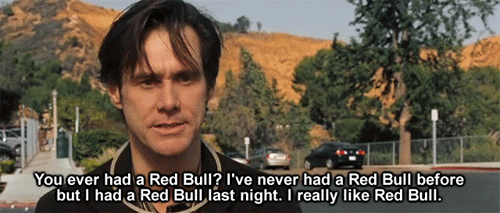 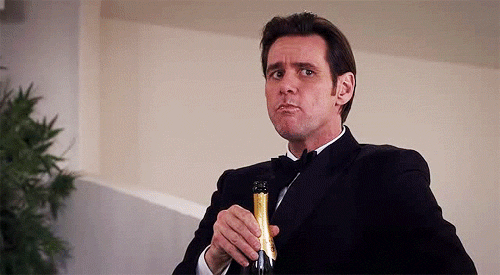